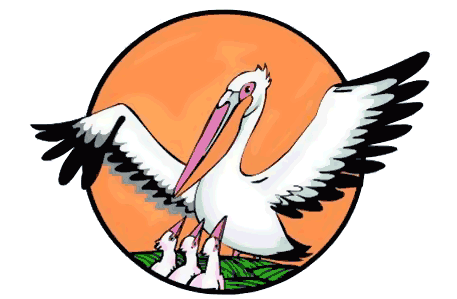 МКОУ Емельяновская
средняя общеобразовательная
школа №3
Михайлова 
Наталья Викторовна –
учитель физической культуры
Задача системы образования
Состоит не в передаче объёма знаний, 
а в том, чтобы научить учиться.
Формирование Метапредметных универсальных учебных действий.
Капитан группы
Чтец
Практическая группа
Наблюдатель
Результат:
1.Самостоятельно выделить и сформулировать познавательную деятельность;
2. Работать путем выбора;
3.Установливать рабочие связи;
4.Работа каждого из участников группы;
5. Умение слушать и слышать;
6. Конкретное содержание и изложение его в устной форме;
7. Выступление перед аудиторией;
 8.Определить уровень отношения к себе и наоборот;
9. Организация внимания только на нужной деятельности;
10.Умение оценить по достоинству и самооценка.